Salford Together Partnerships Lead
Bruce Poole
Partnerships Lead
Bridge between VCSE sector and Salford Together

Ensure voice, representation and influence

Identify, Enable and Facilitate  opportunities for collaboration

Link VCSE organisations into Salford Together

Support the implementation of the MOU between VCSE and Salford Together
[Speaker Notes: A new role funded by the partners in Salford Together - I’ll explain that shortly

Develop relationships between voluntary, community and social enterprise sector and Salford Together

Identifying representatives who can Making sure we have strong representation and influence – through training, resourcing

Identify opportunities for  collaboration and innovation across the sector 


INVOLVE us
INCLUDE us
COLLABORATE  with us
And recognise the VALUE of the sector]
Working together to integrate care in Salford
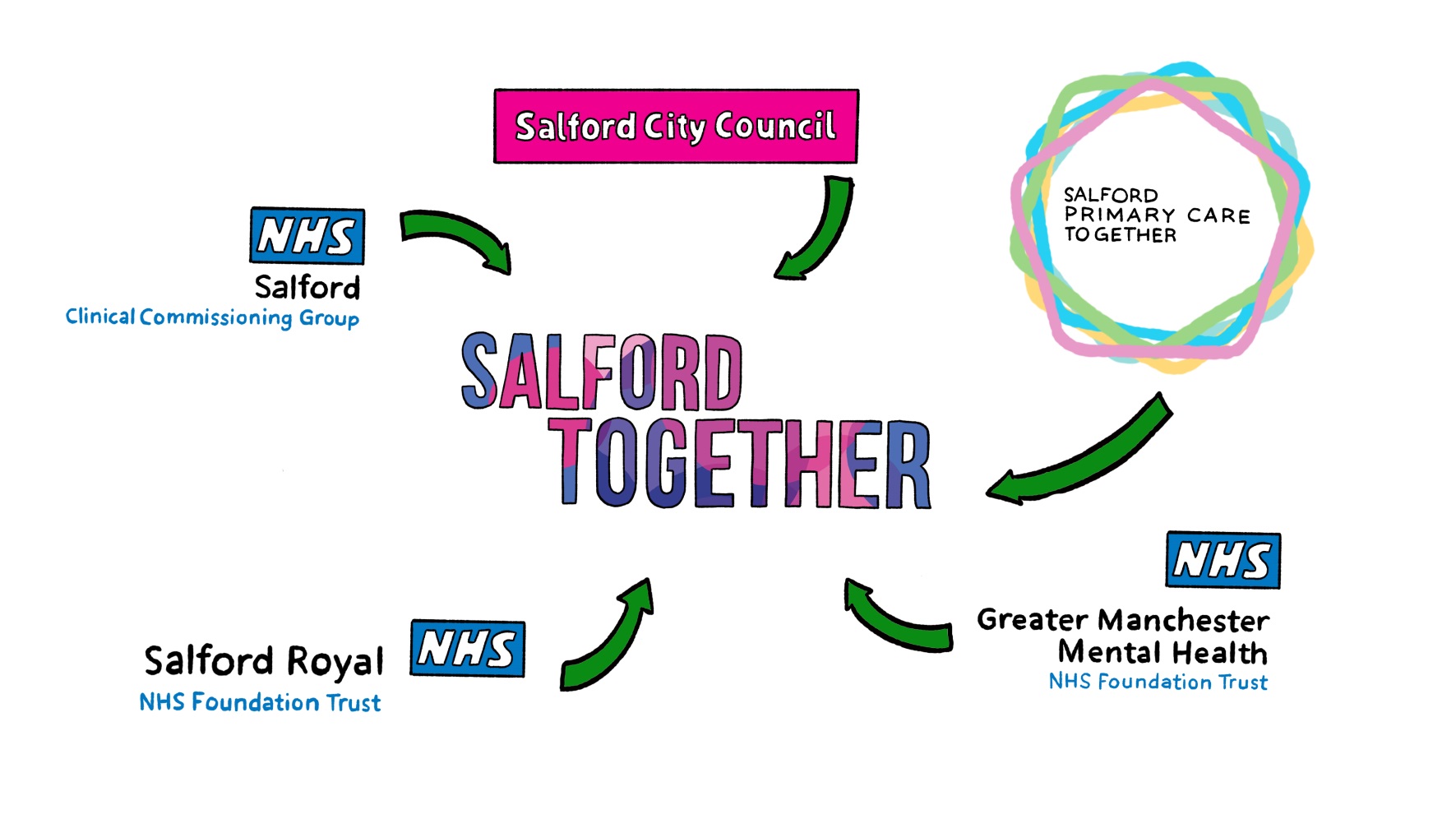 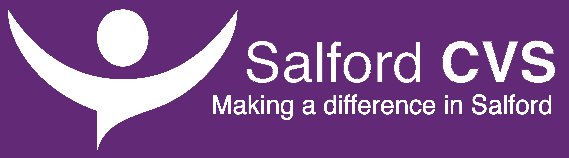 [Speaker Notes: So who are ST?

partnership of org’s to  transform the health and social care system integrating health and social care, bringing the services of GPs, nursing, social care, mental health, community based services and voluntary organisations  also known  as the Integrated Care Organisation / Division]
Transformation of Health and Social Care in Salford
Improving access to GP and community services
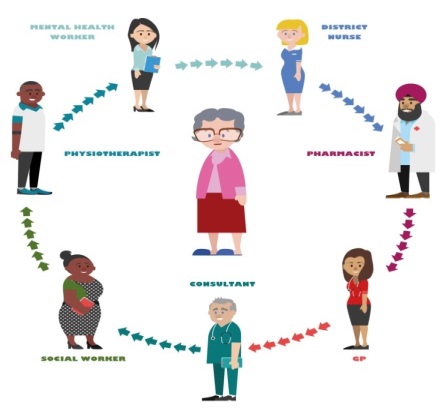 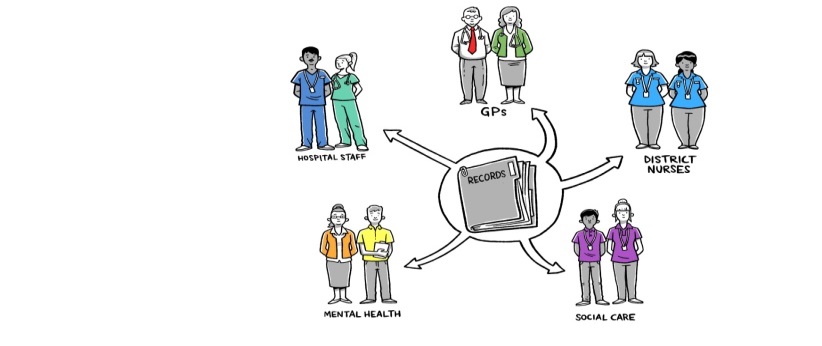 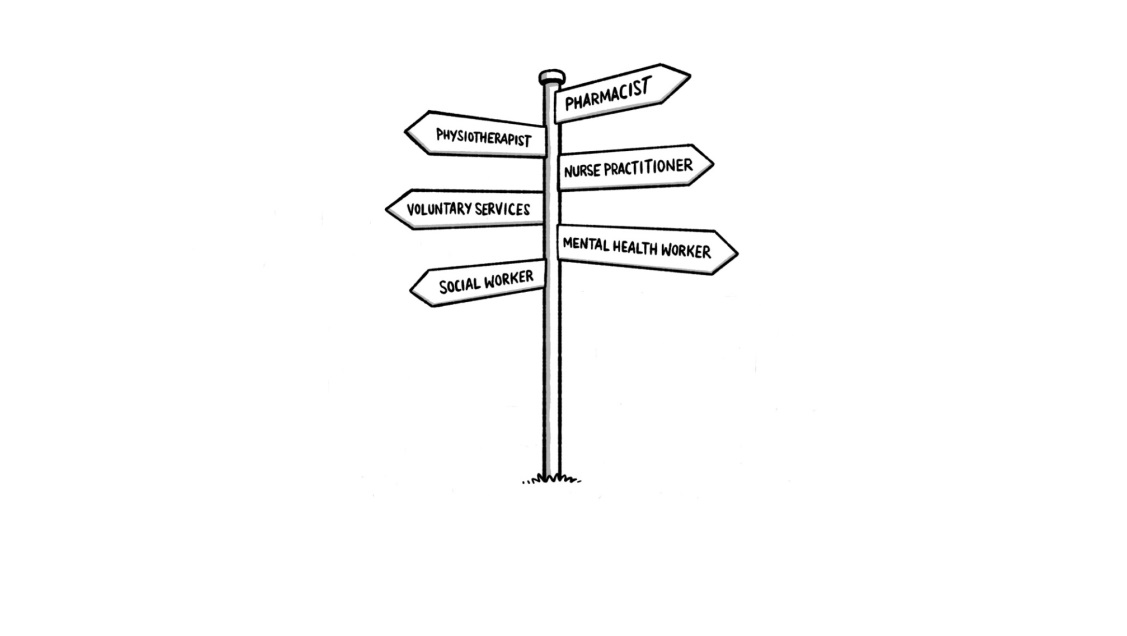 Sharing information
Neighbourhood Teams
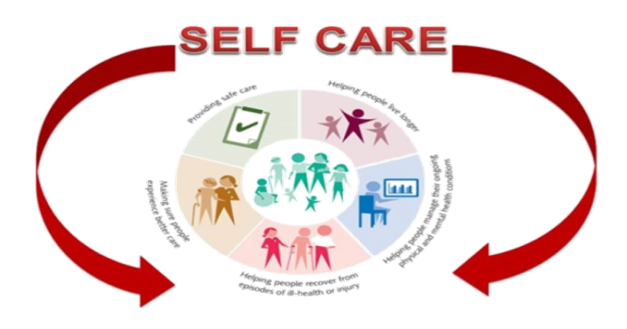 Services that can help at home or in the community
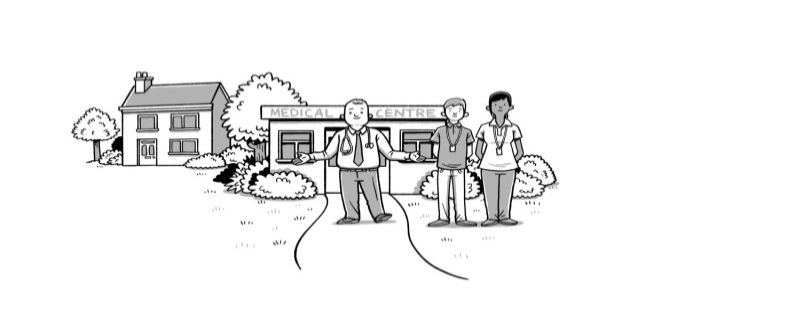 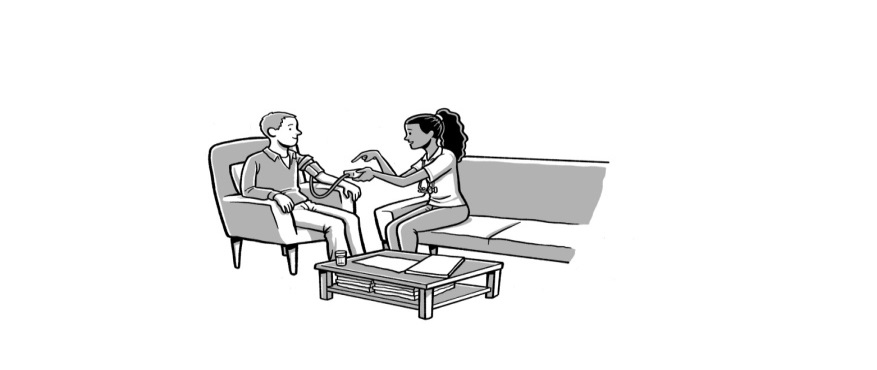 Improving Care Pathways
Maximising independence
[Speaker Notes: And what are they doing ?

Exploring new ways of working – help  people stay at home longer, reduce visits to hospital, improve self care and wellbeing

Bringing NHS Community Health Care workers together with social care wokers, 

Working with a wider set of organisations, including those of us in VCSE sector

You may be familiar with some of the other projects that sits inside this =  Falls Prevention (improving care pathways), Salford Wide Extended Access (improving access to GP and community services)

Some of the key areas of transformation Care Nav and Enghanced Care]
Driven by design principles
Person Centred
Co- creating
Doing with, not for
Self Care
Just enough support when needed
Promoting Independence
Asset based approach
[Speaker Notes: The ICO]
VCSE role – part of the ‘system’
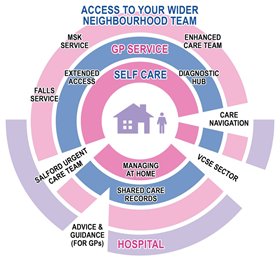 [Speaker Notes: The ICO]
How would you like me to work with you?
Hot topics 

How do the reps and I champion the work of VOCAL and the Sector?

What do you need in terms to support?
[Speaker Notes: A brief overview -]